Методика «Лебедь»
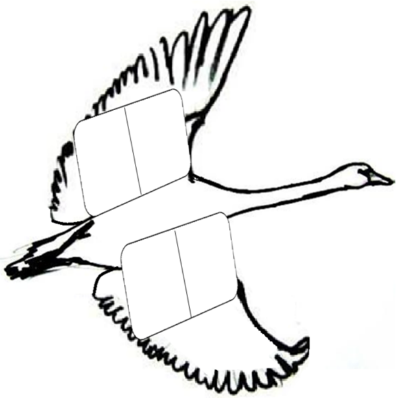 Тараненко Олег Денисович, аналитик по инновационной деятельности ГБОУ школы №197
2
Информационная карта методики
3
Информационная карта методики
4
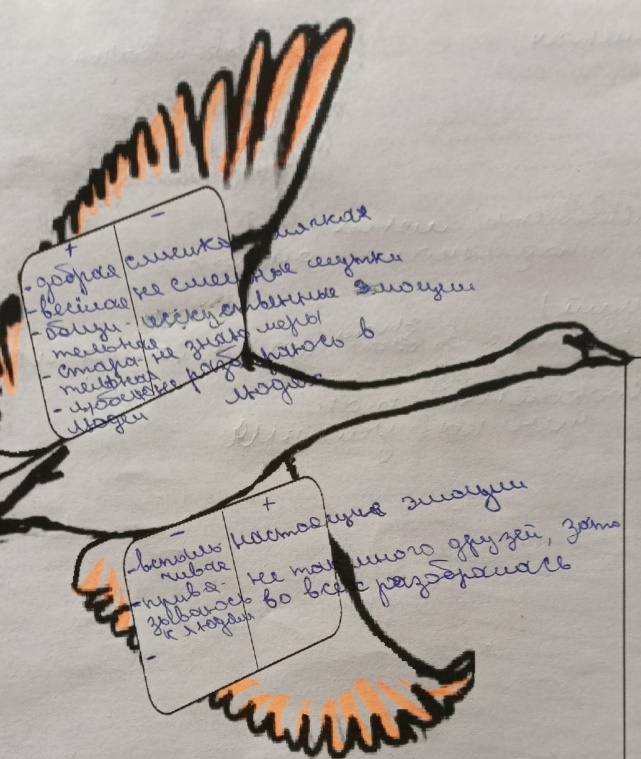 Пример применения методики 
«Лебедь»
5
Пример применения методики 
«Лебедь»
6
Пример применения методики 
«Лебедь»
7
Спасибо за внимание!
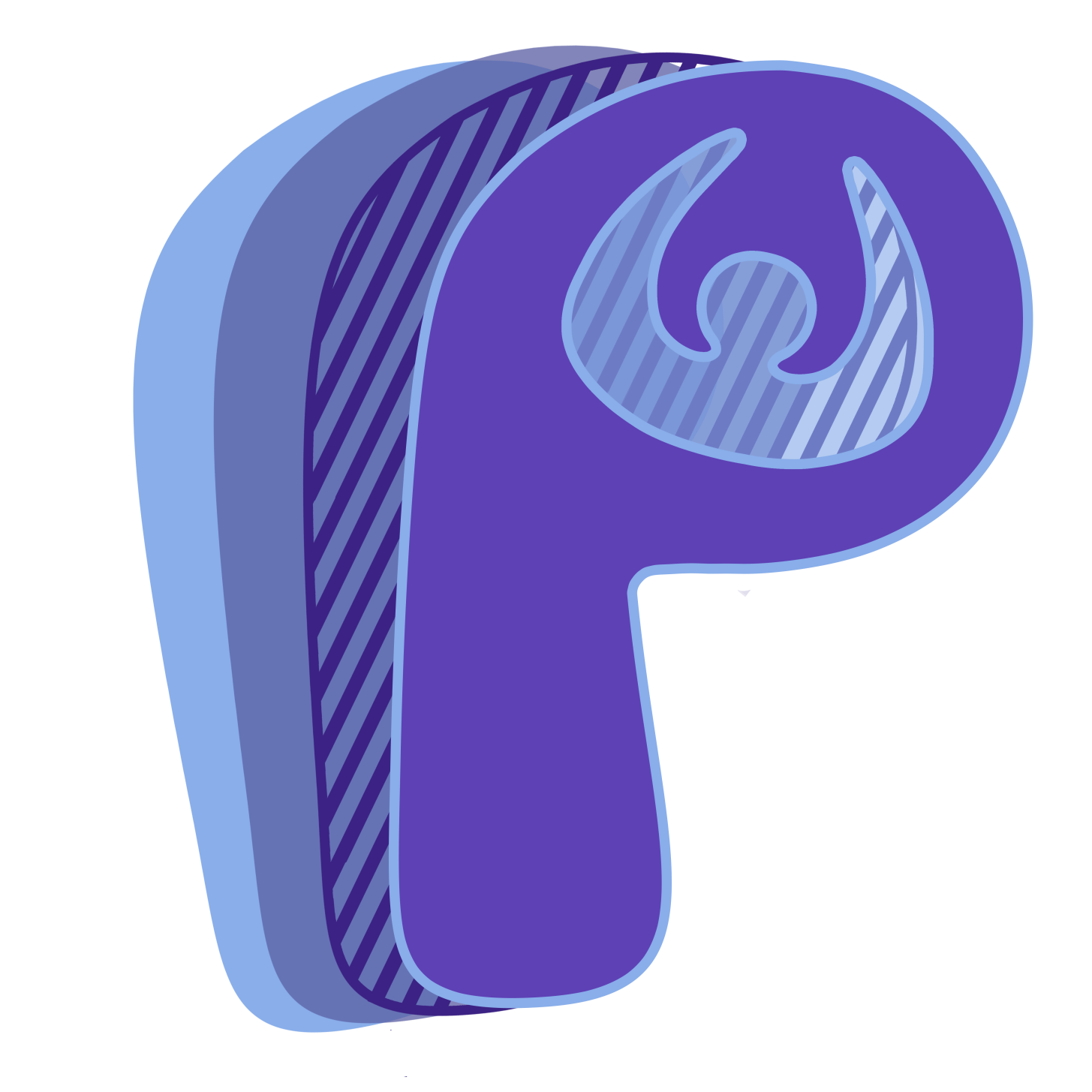 8